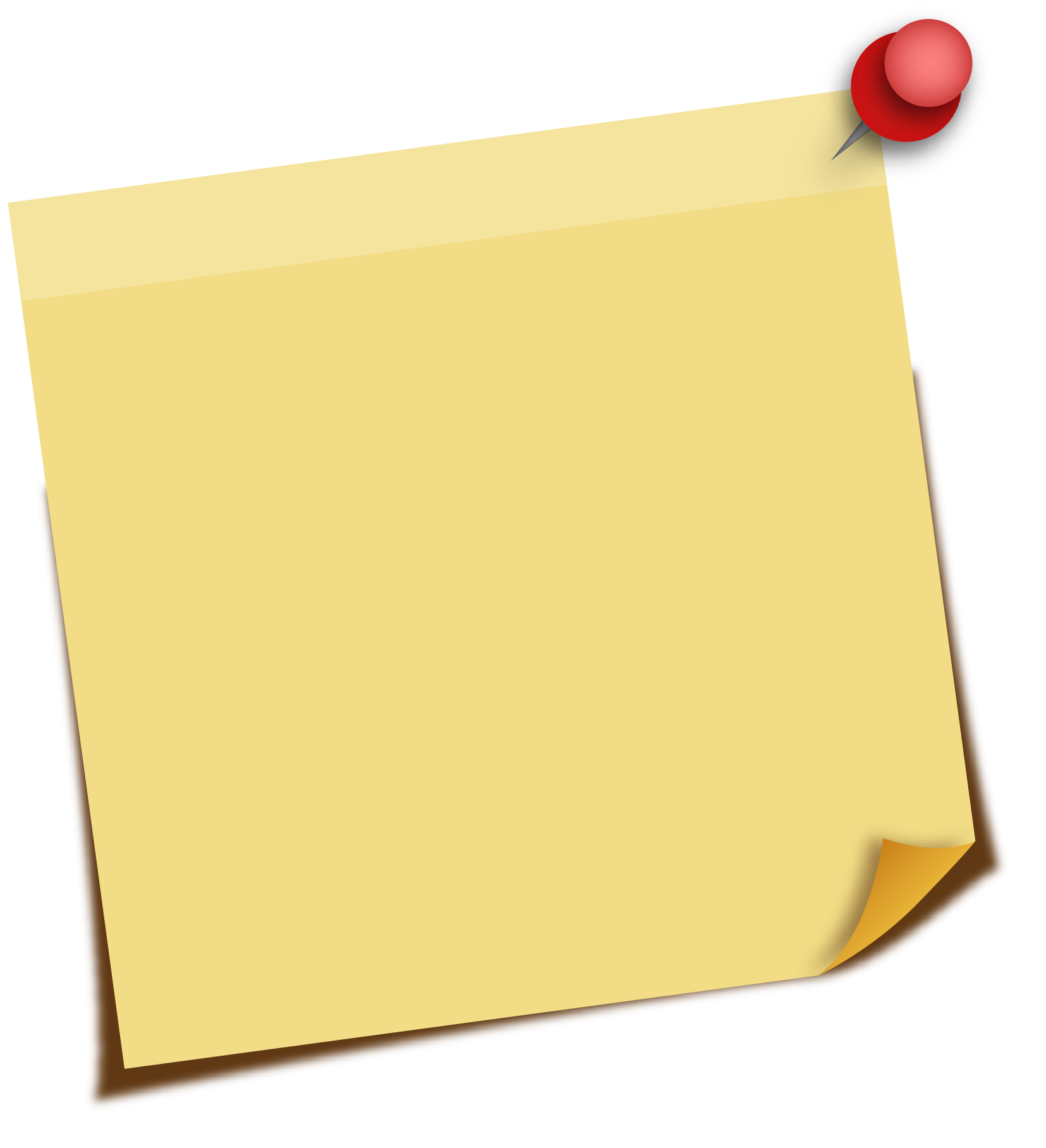 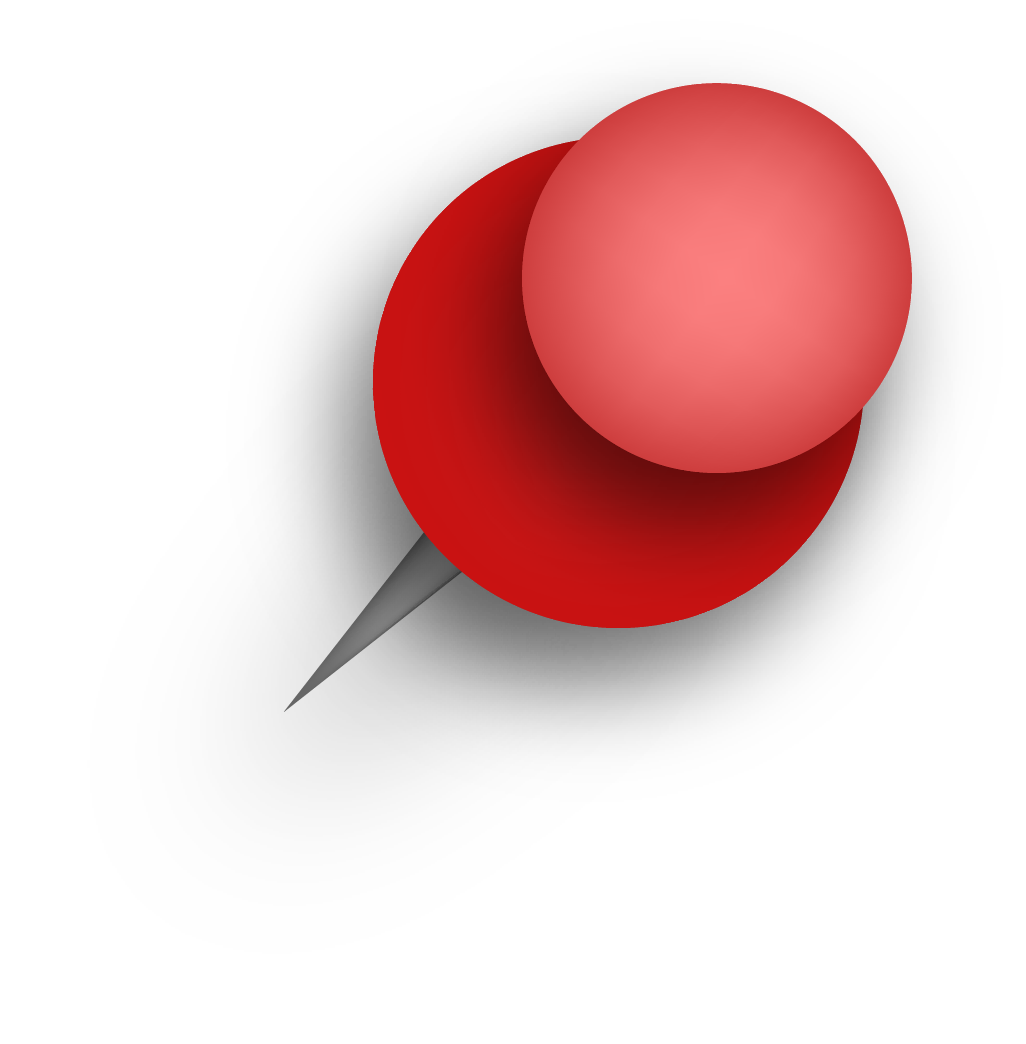 Programa de Capacitación Laboral I
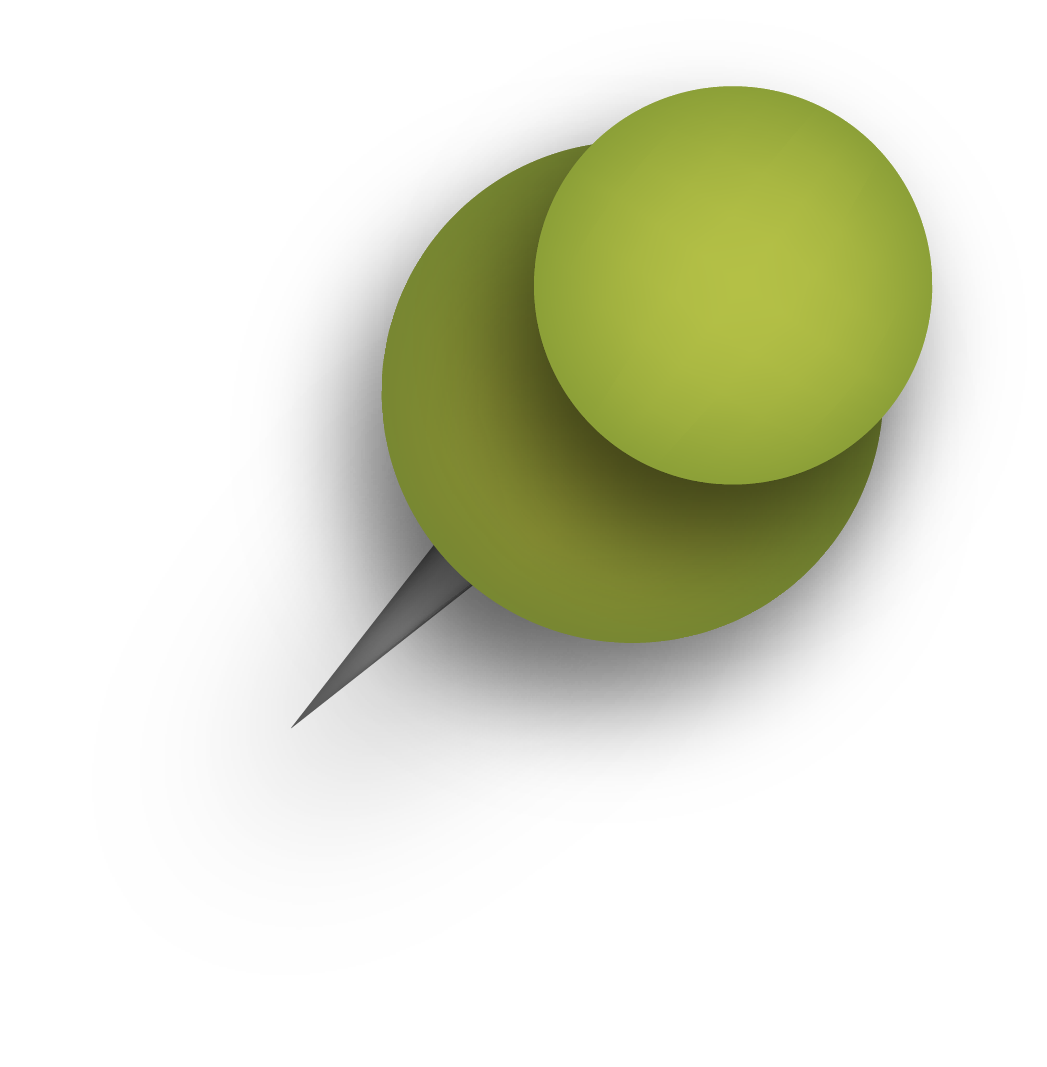 Mar Minjares, P.P.S.
Especialista en Servicios de Apoyo / Directora del Programa Capacitación Laboral
Covina-Valley Unified School District
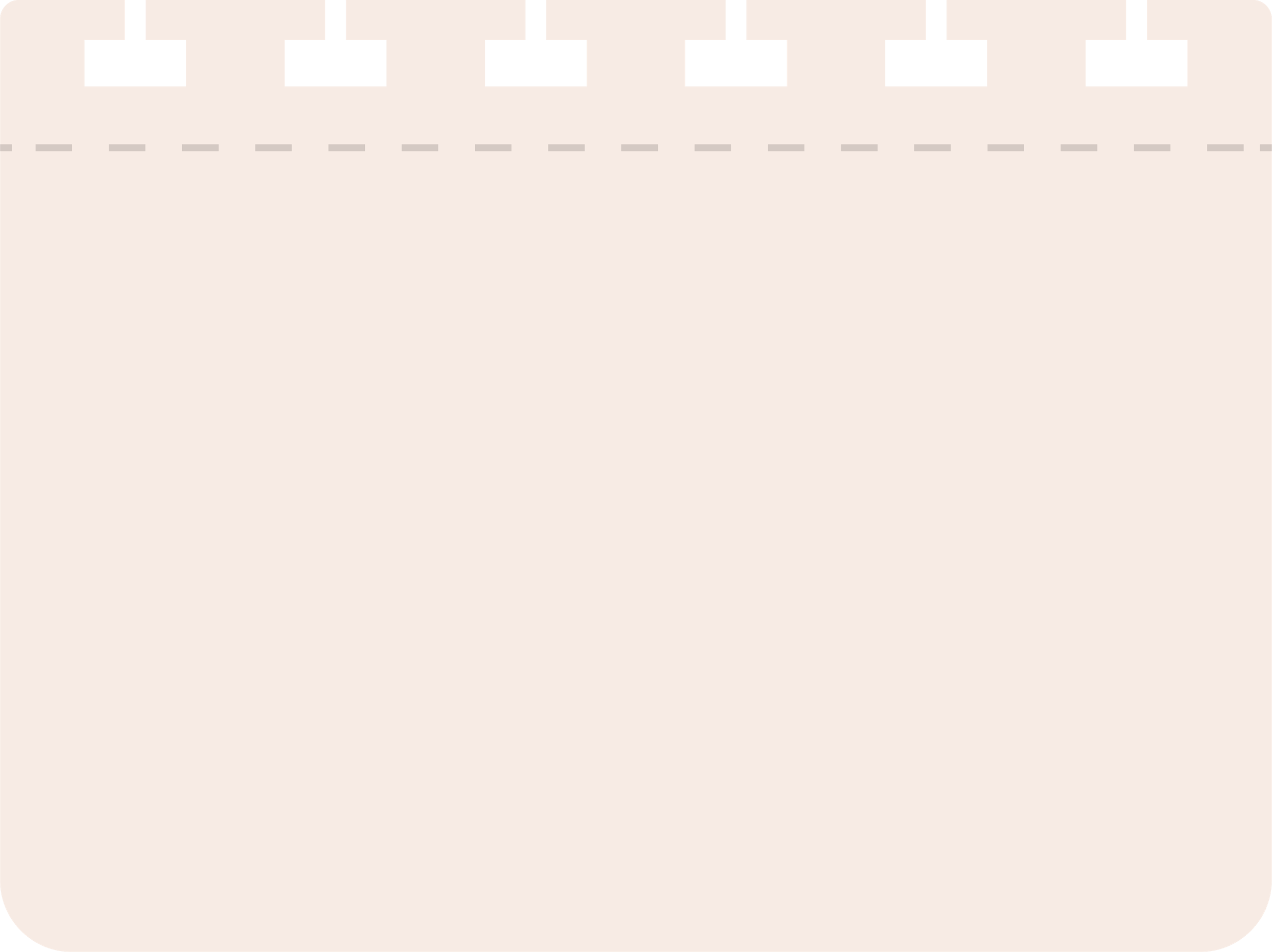 ¿Qué es el programa Capacitación Laboral I?
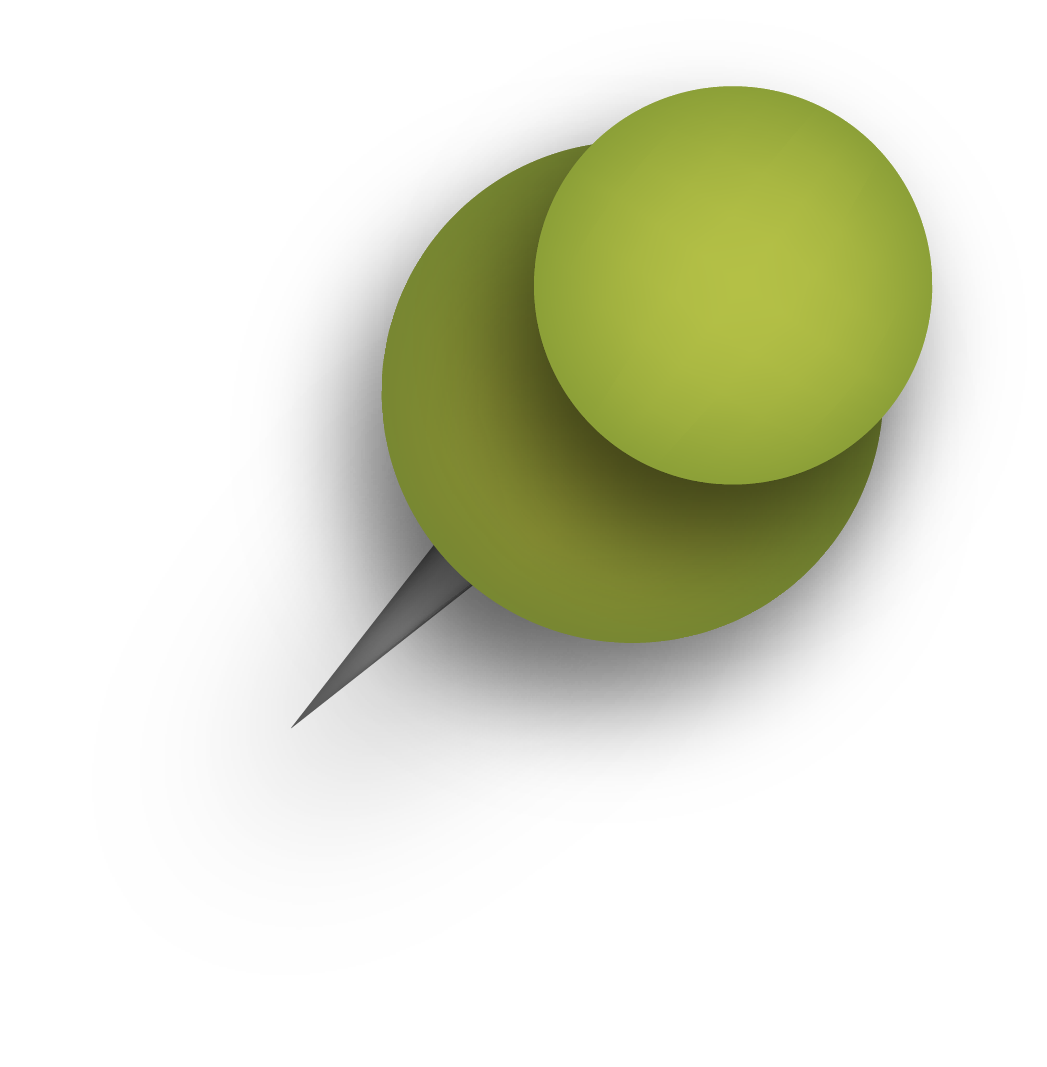 El programa de Capacitación Laboral I (WorkAbility) es un programa de habilidades laborales que proporciona una variedad de servicios que incluyen; exploración y evaluación de la carrera, experiencia de trabajo con pago, apoyo en el desarrollo de habilidades laborales, proceso del seguimiento y muchos otros servicios. 
Cada distrito es autónomo en cómo se implementa el programa.
El enfoque del programa de Capacitación Laboral I es apoyar a los estudiantes que reciben los servicios de educación especial a través del Programa de Educación Individual (IEP, por sus siglas en inglés) con el fin en desarrollar las habilidades vocacionales y puedan estar mejor preparados para las oportunidades futuras de empleo.
Oportunidades de empleo competitivo e integrado.
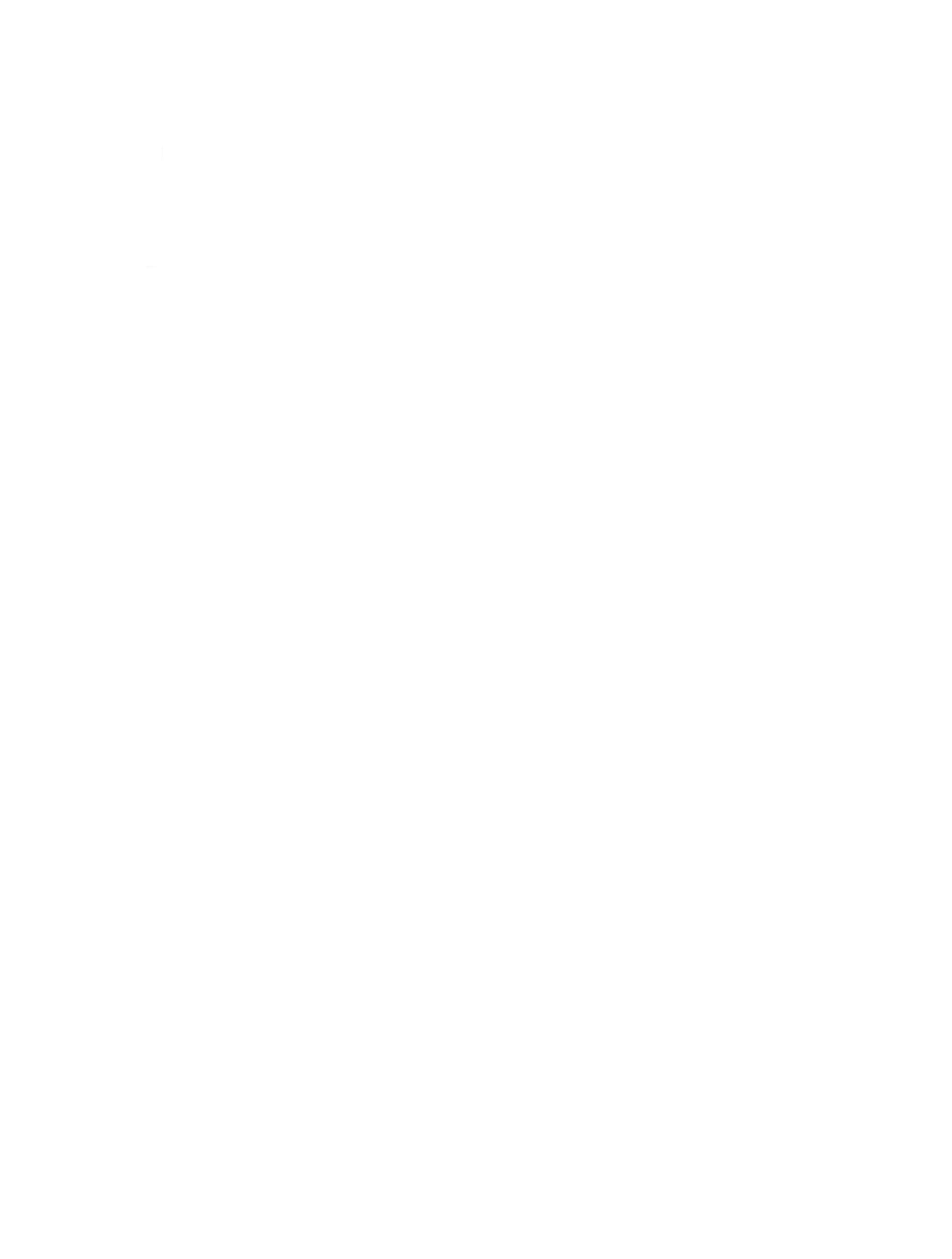 Componente basado en el trabajo:
Llenar la solicitud
Preparación previa al empleo
Entrevista
Entrenador de trabajo (ATP)
Apoyo continuo
Comunicación cada semana con el gerente.
Hoja de tiempo, proceso de recoger el cheque de pago.
Entrenamiento en el trabajo.
Apoyo con el proceso de contratación directa.
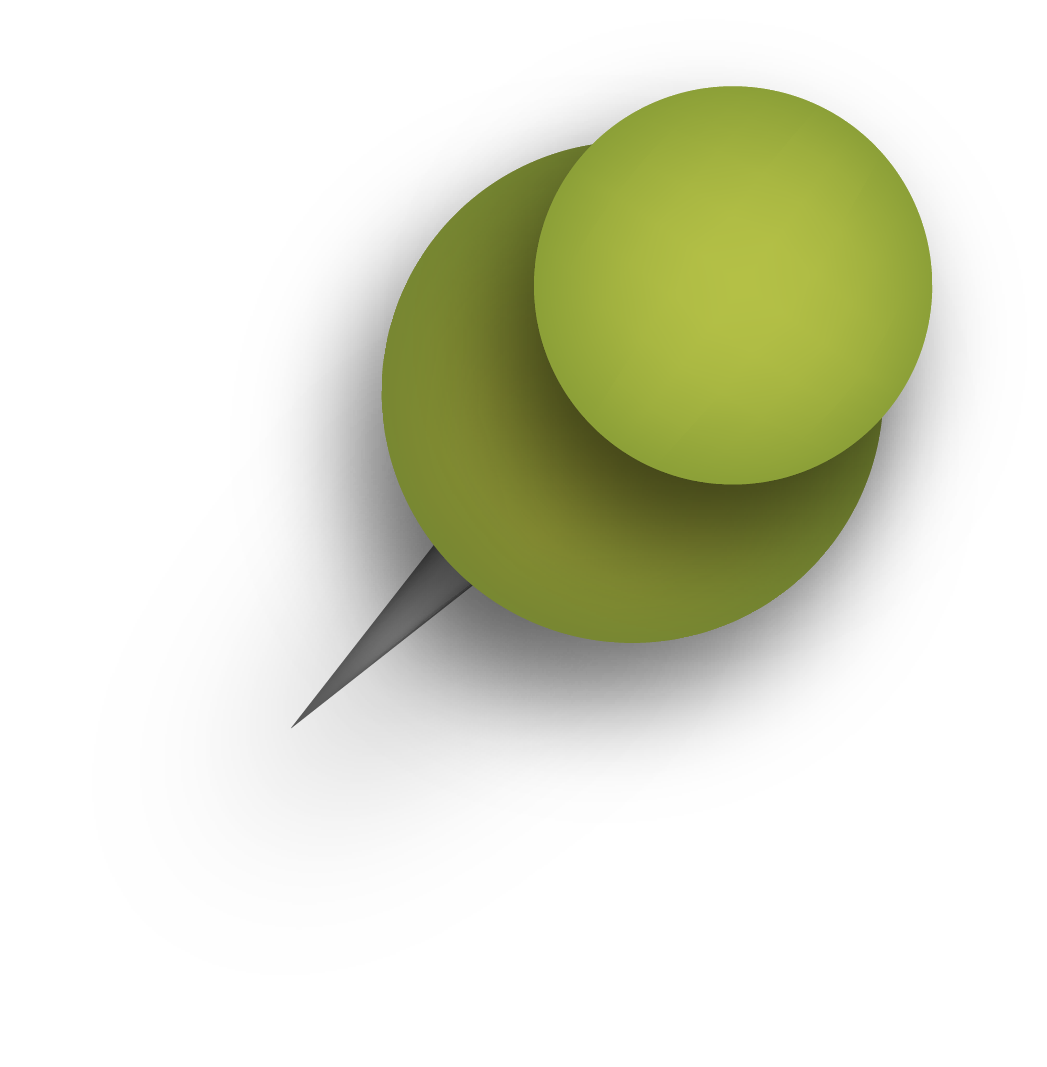 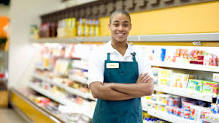 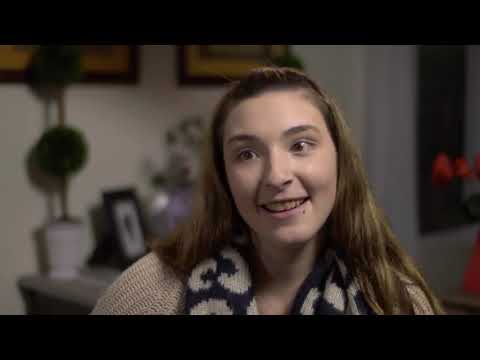 Requisitos del programa para calificar
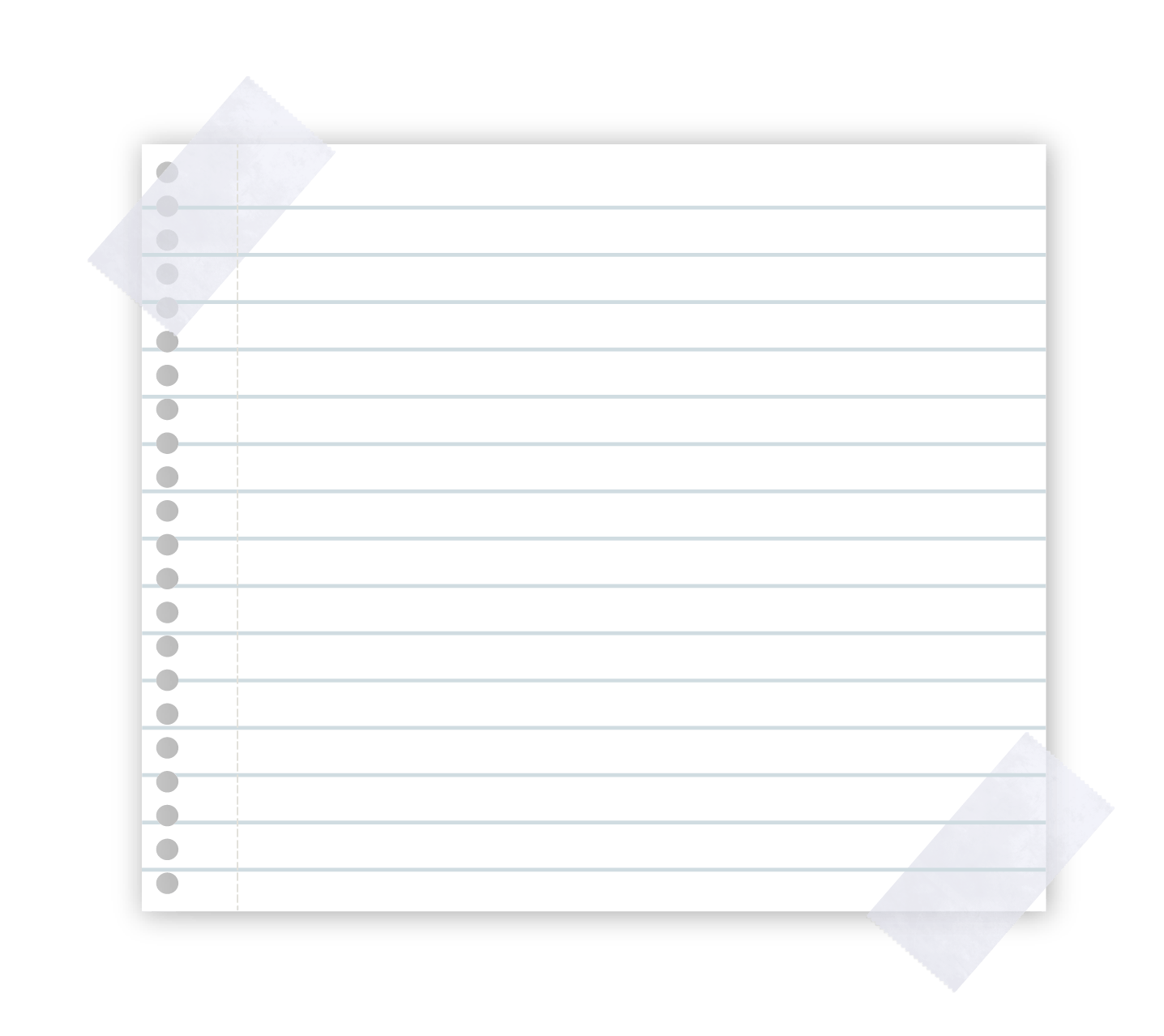 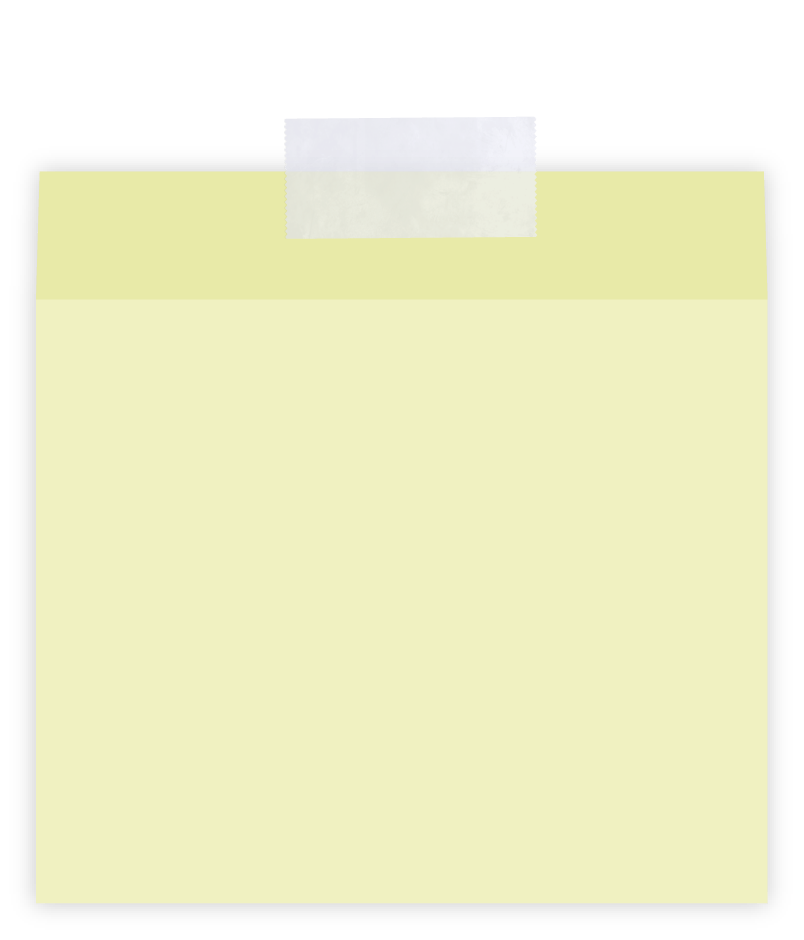 Estudiantes de preparatoria

Autónomo para cada distrito.
Debe completar la solicitud de Capacitación Laboral,(WorkAbility) y recibir la aprobación de la mesa directiva.
Para el Distrito Escolar Unificado de Covina-Valley: el promedio de calificación (GPA, por sus siglas en inglés) debe ser de 2.0. Se revisará la asistencia y disciplina.
Para los participantes de escuela preparatoria, los estudiantes deben tener la capacidad de trabajar de manera independiente. 
Proporcionar su propio medio de transporte al lugar de trabajo.
Estudiantes Adultos de Transición

Deben completar la solicitud Capacitación Laboral (WorkAbility) y ser aprobada por la mesa directiva. 
Trabajar semi-independiente y demostrar buen comportamiento y diciplina. 
Entrenador de trabajo
Participar en el entrenamiento de transporte público.
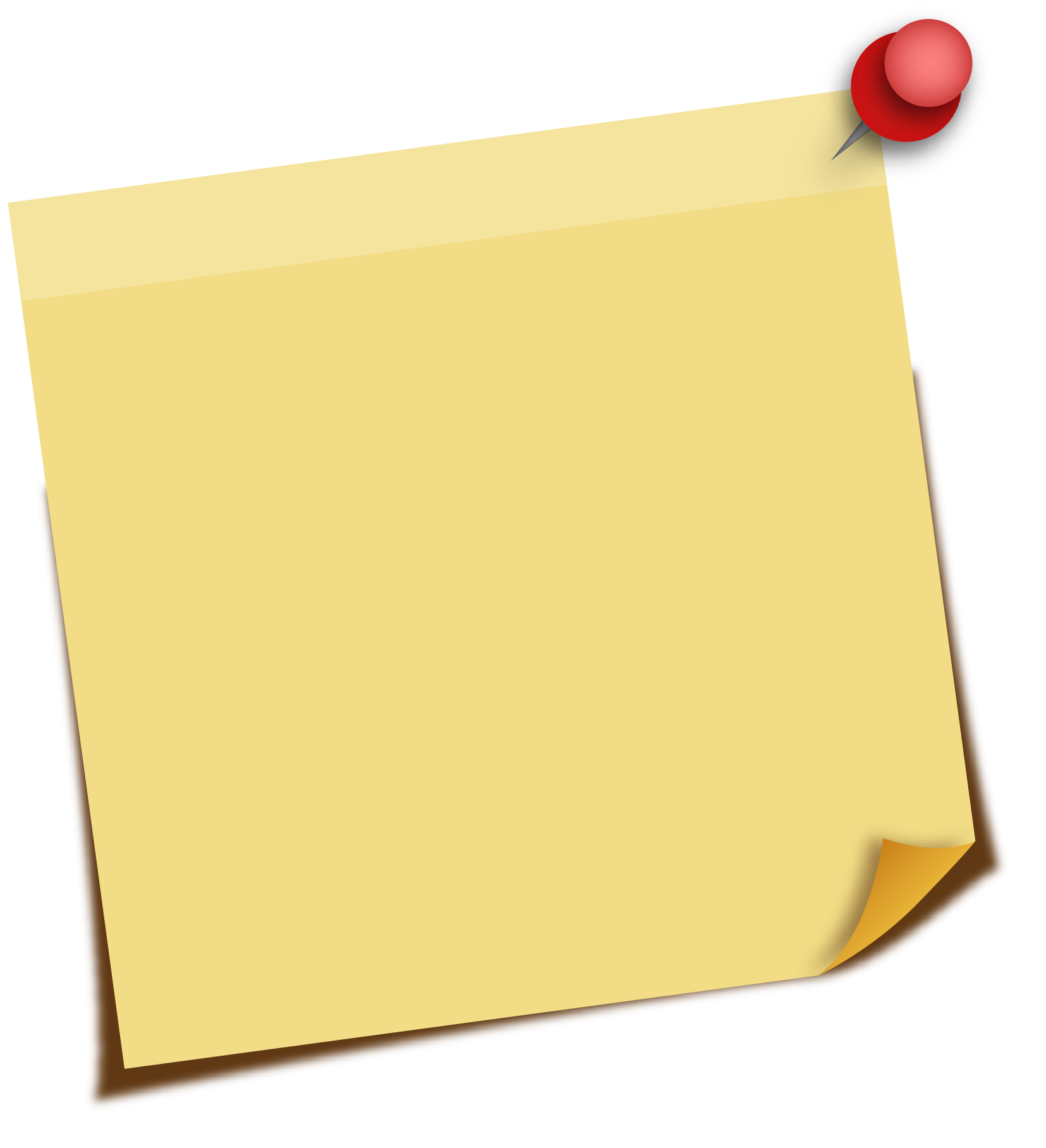 CRÉDITOS
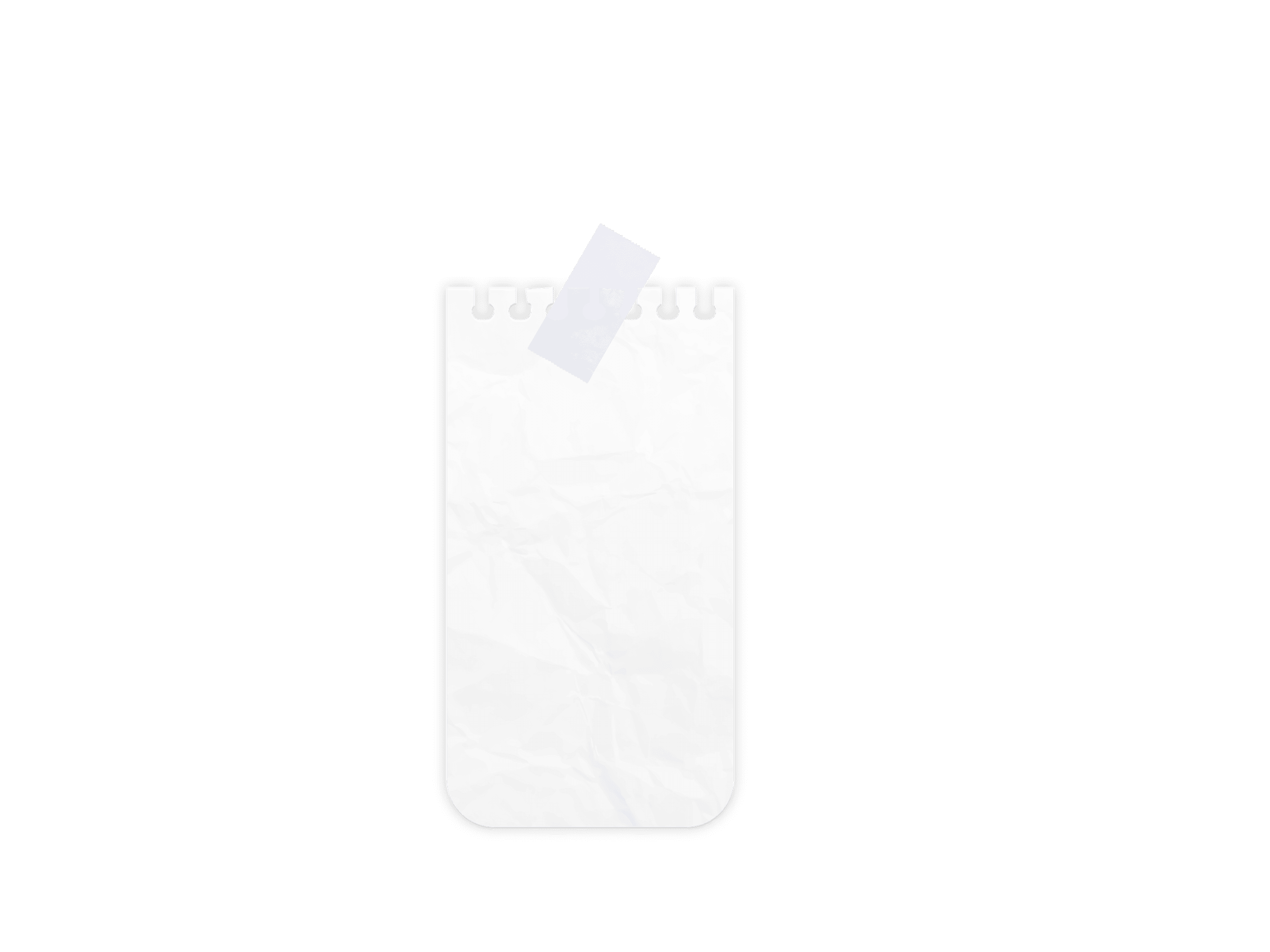 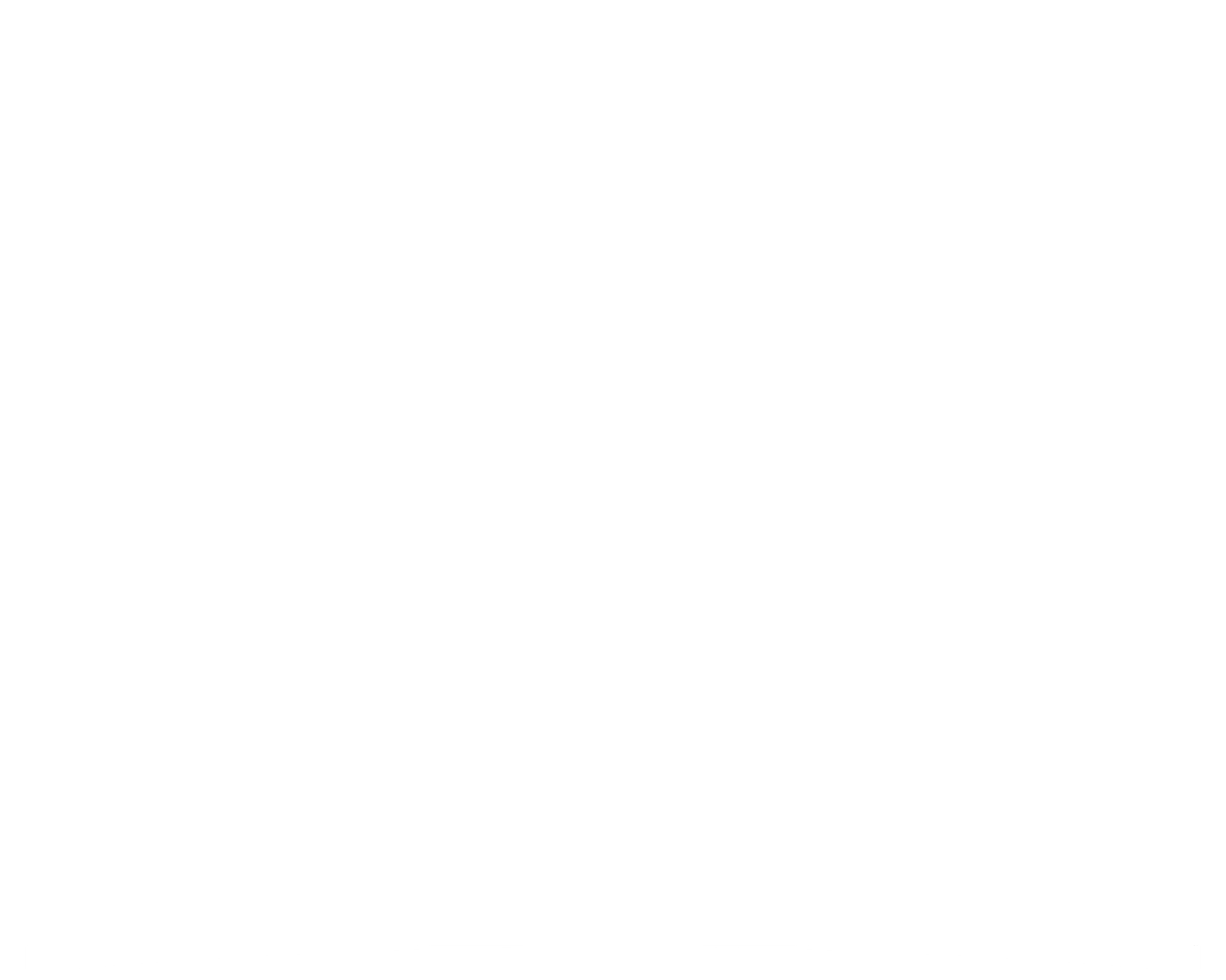 ¿Dónde trabajan los estudiantes?
Tareas de trabajo típicas;
El Distrito Escolar Unificado de Covina-Valley ha establecido relaciones con varias empresas de la comunidad. Nuestros colaboradores comunitarios incluyen: 
Walgreens
Hometown Buffet
Marshalls
Tiendas de 99 Centavos (99 Cent Only Stores)
Propietarios de pequeños negocios 
Smart & Final 
Y muchos más.
Habilidades de servicio al cliente
Empacando mercancía
Artículos de reorganización “De regreso”
Empacando comestibles
Verificación de fechas de vencimiento, etc.
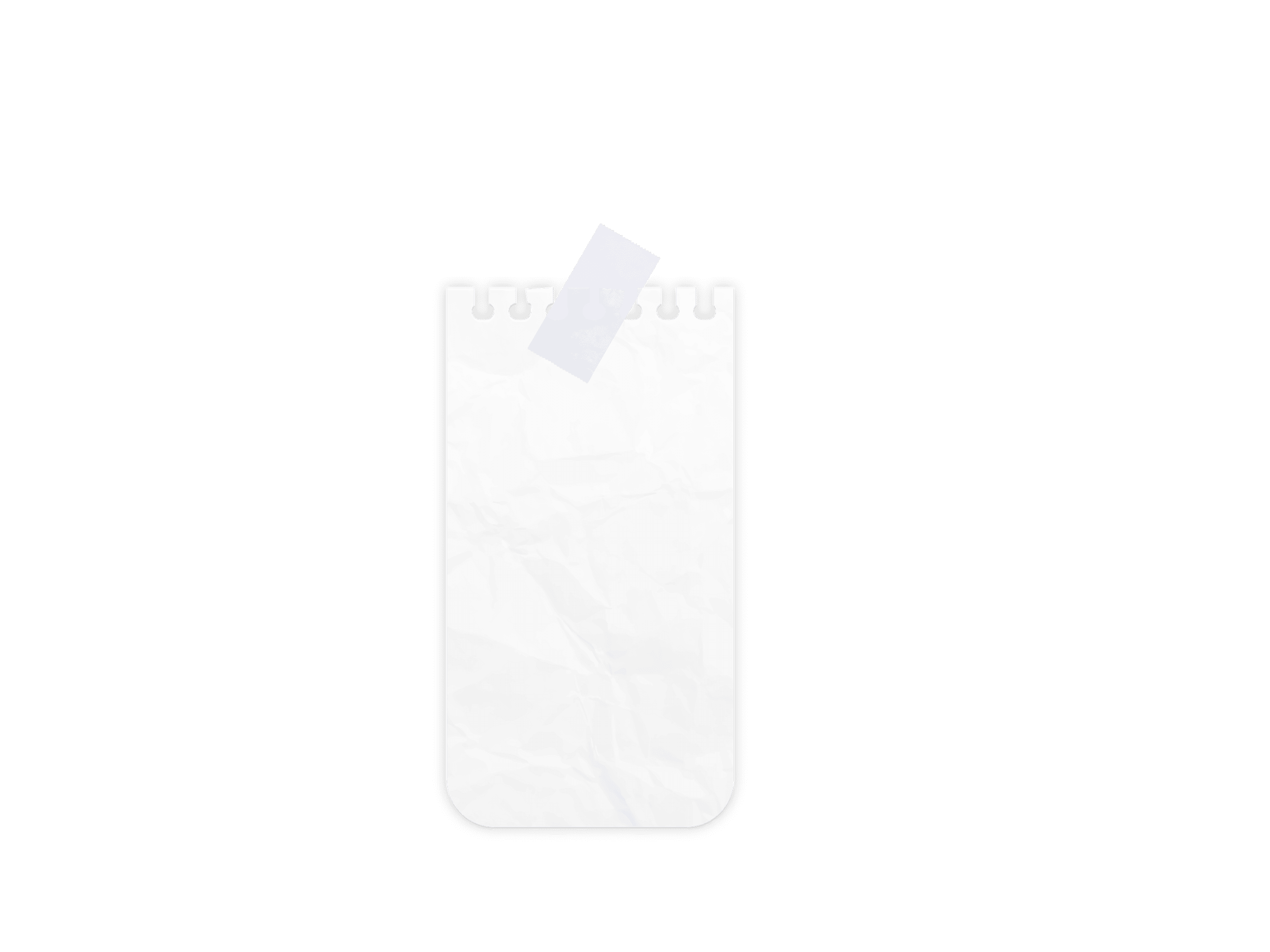 Información importante....
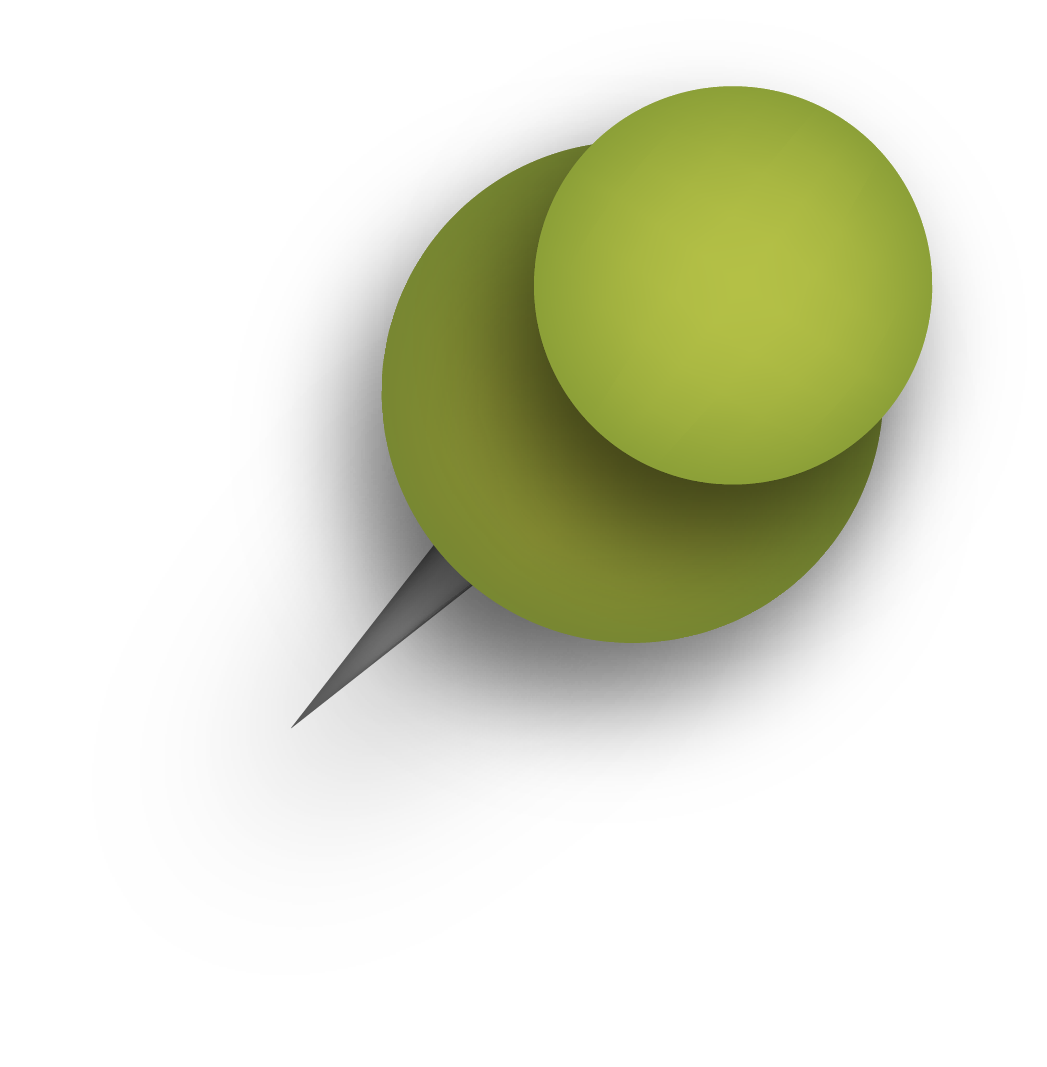 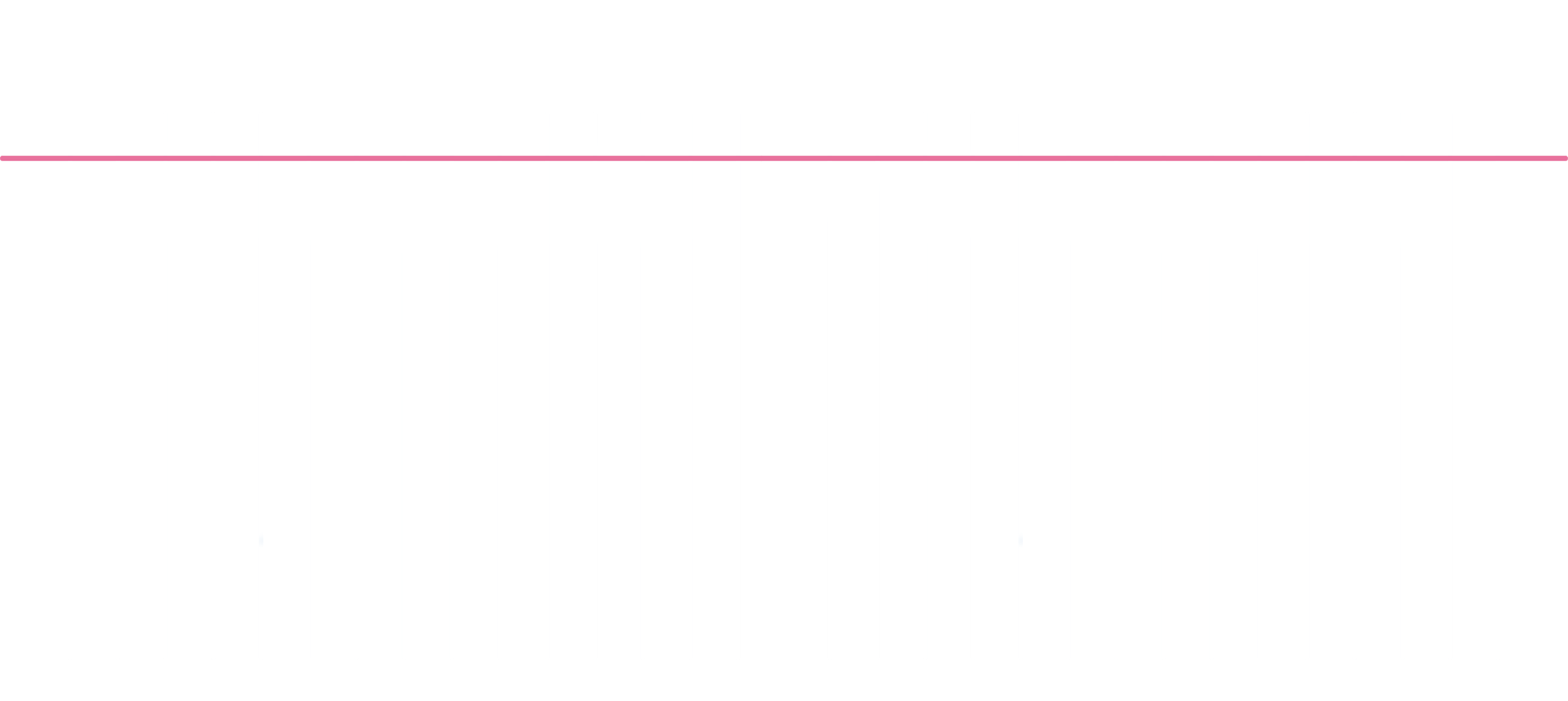 ¡NO se garantiza asignación en un puesto de trabajo de paga!
Compensación de Trabajadores
Salario mínimo
Cheques de pago
Los estudiantes recibirán cheques de pago y pueden ser elegibles para el permiso por enfermedad (según la duración del empleo).
Todos los estudiantes recibirán un salario mínimo basado en los estándares de la ciudad.
Los estudiantes cuentan con un seguro de compensación para trabajadores (Workers’ Compensation Insurance).
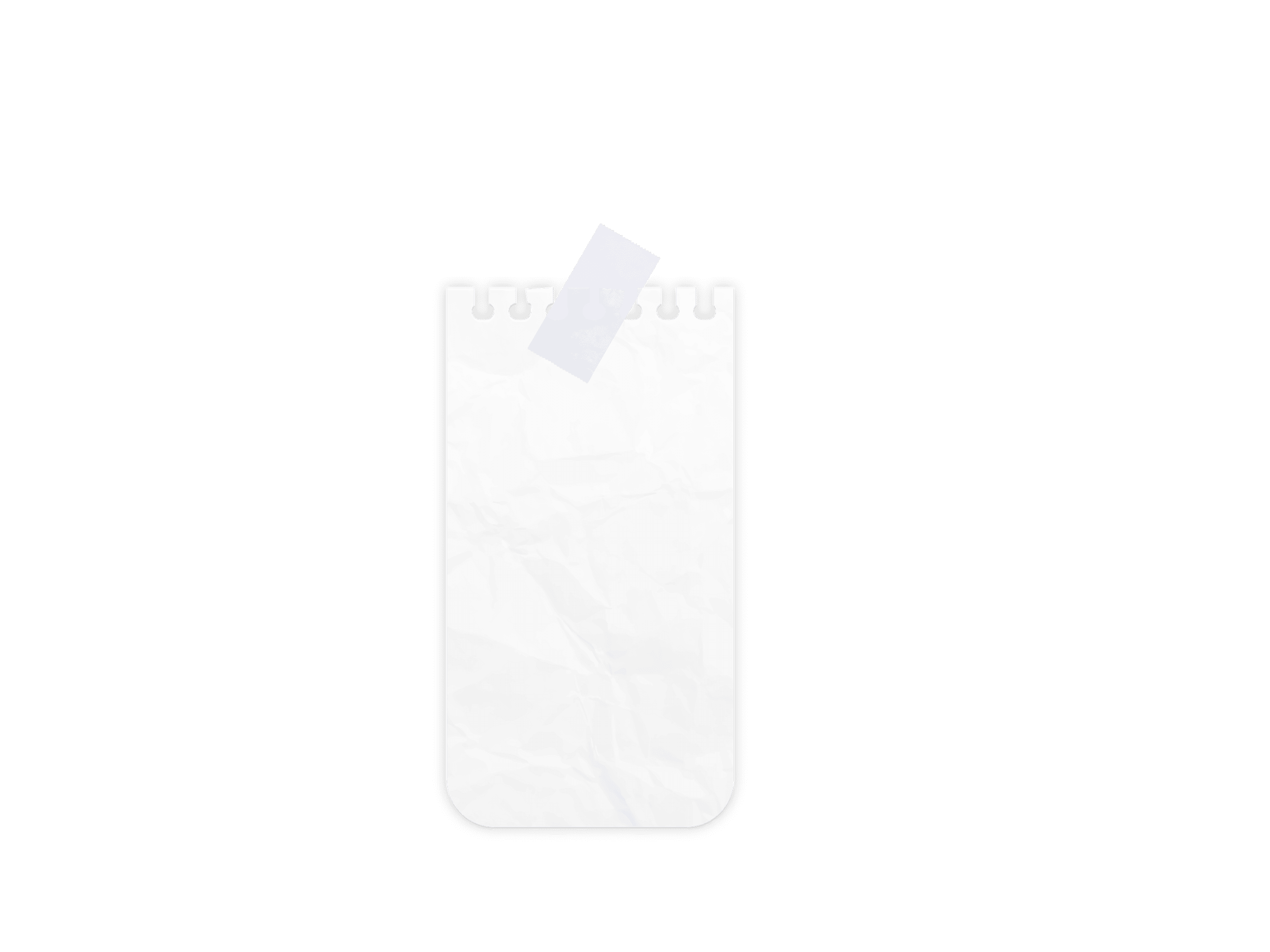 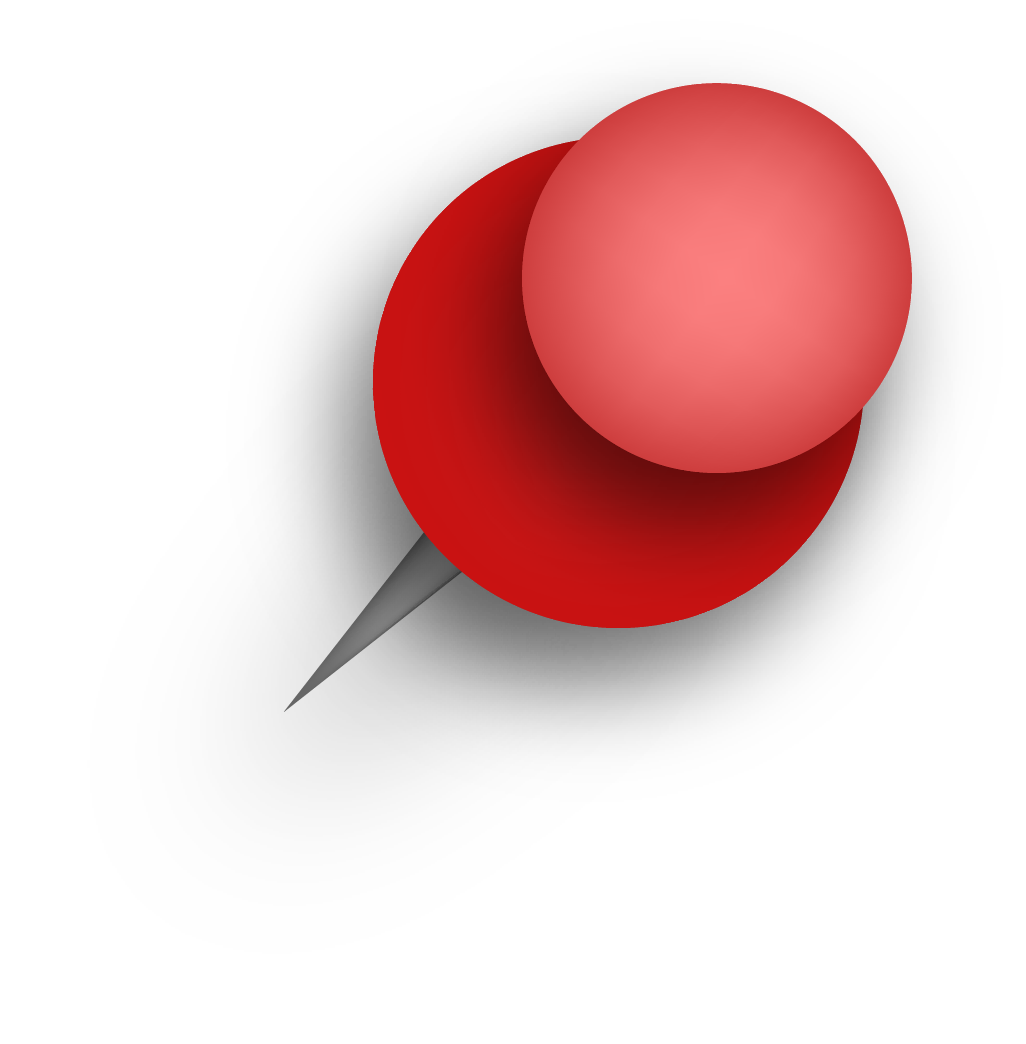 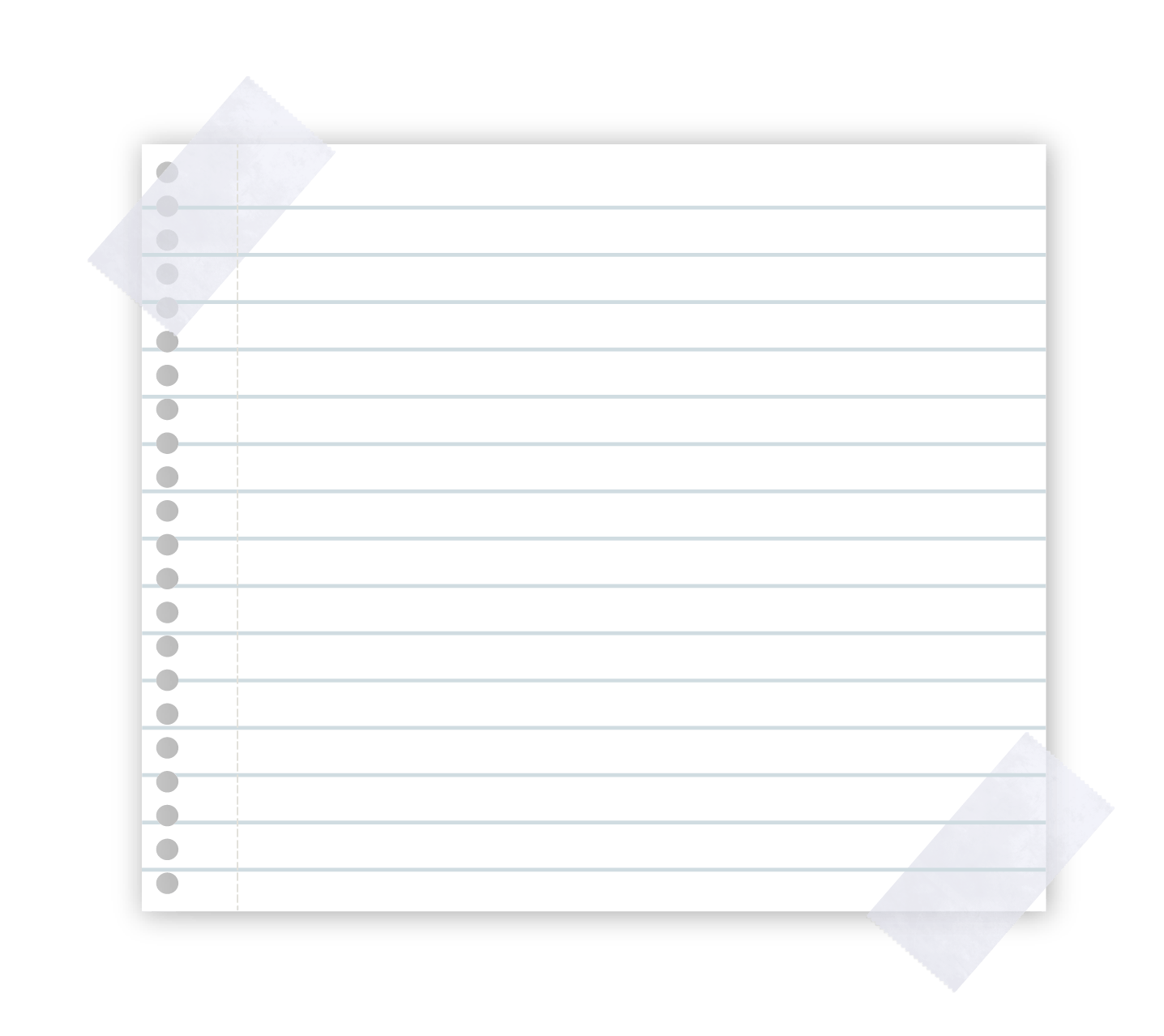 El objetivo del programa de Capacitación Laboral es preparar a los estudiantes para el empleo.
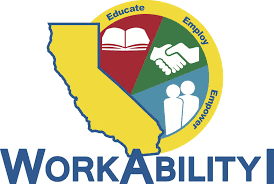 Servicios de apoyo adicionales:
Búsqueda de trabajo
Currículum 
Completar aplicaciones
Apoyo adicional con las habilidades de entrevista.
Enlace a proveedores de servicios.
Solicitudes para la universidad
Aplicación de FAFSA
Excursiones
Financiamiento para actividades comunitarias: financiamiento para comprar artículos para desarrollar las habilidades de vida independiente.
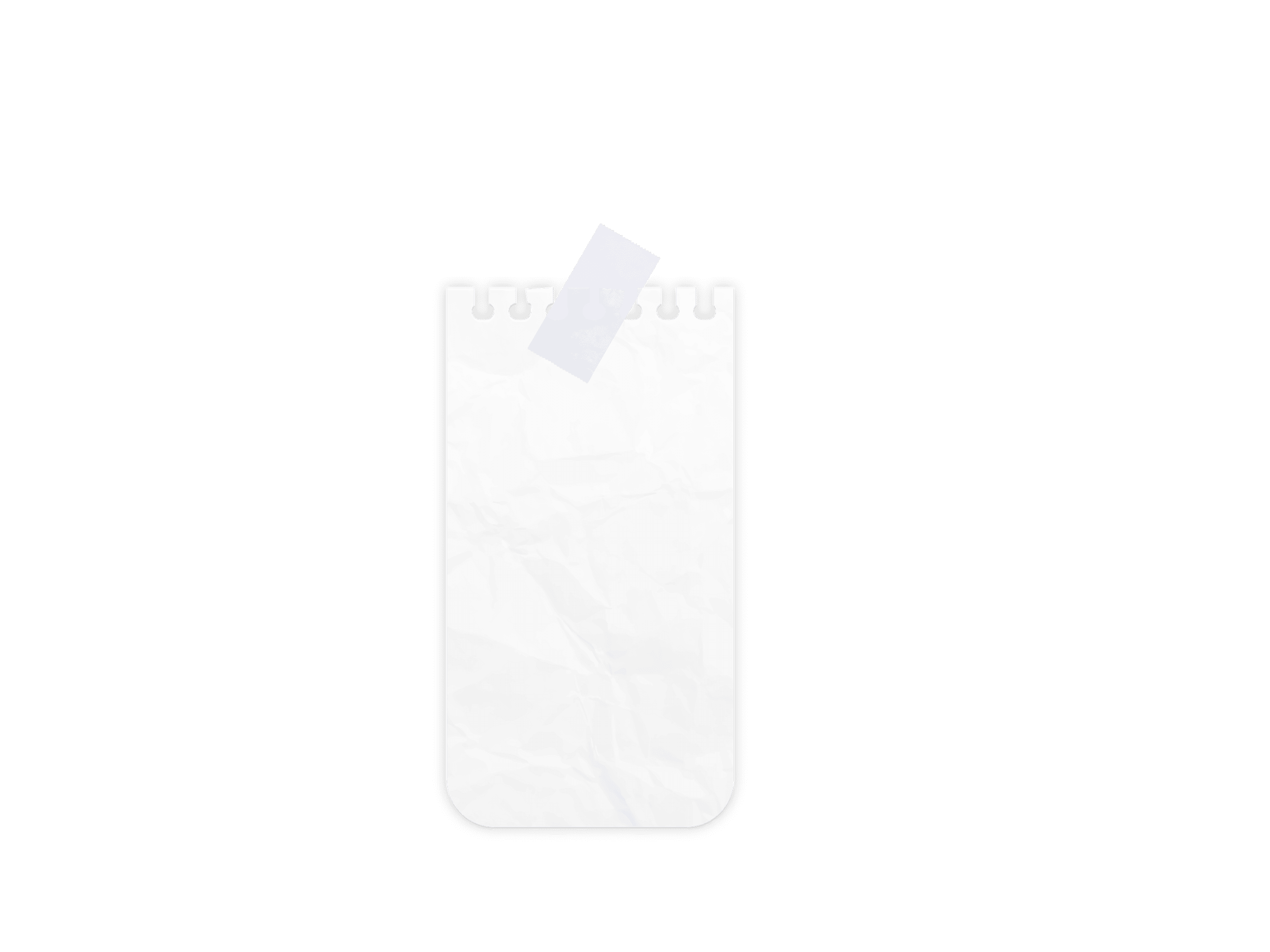 Recursos importantes para nuestra comunidad:

Departamento de Rehabilitación
Servicios de Rehabilitación Vocacional y 
Servicios de Apoyo Previos al Empleo (14 a 21 años de edad):
www.dor.ca.gov 
1501 W. Cameron Ave #300, West Covina - (626)813-7662

Departamento de Desarrollo de Empleo – Programa Juvenil  
Capacitación vocacional, experiencia laboral con pago.  
933 S. Glendora Ave., West Covina, (626)814-8234

America’s Job Center of California (AJCC)
Recursos de búsqueda de empleo, desarrollo profesional, Programa de Pago a Jóvenes. Comunicarse a su oficina local de EDD o  www.careeronestop.org
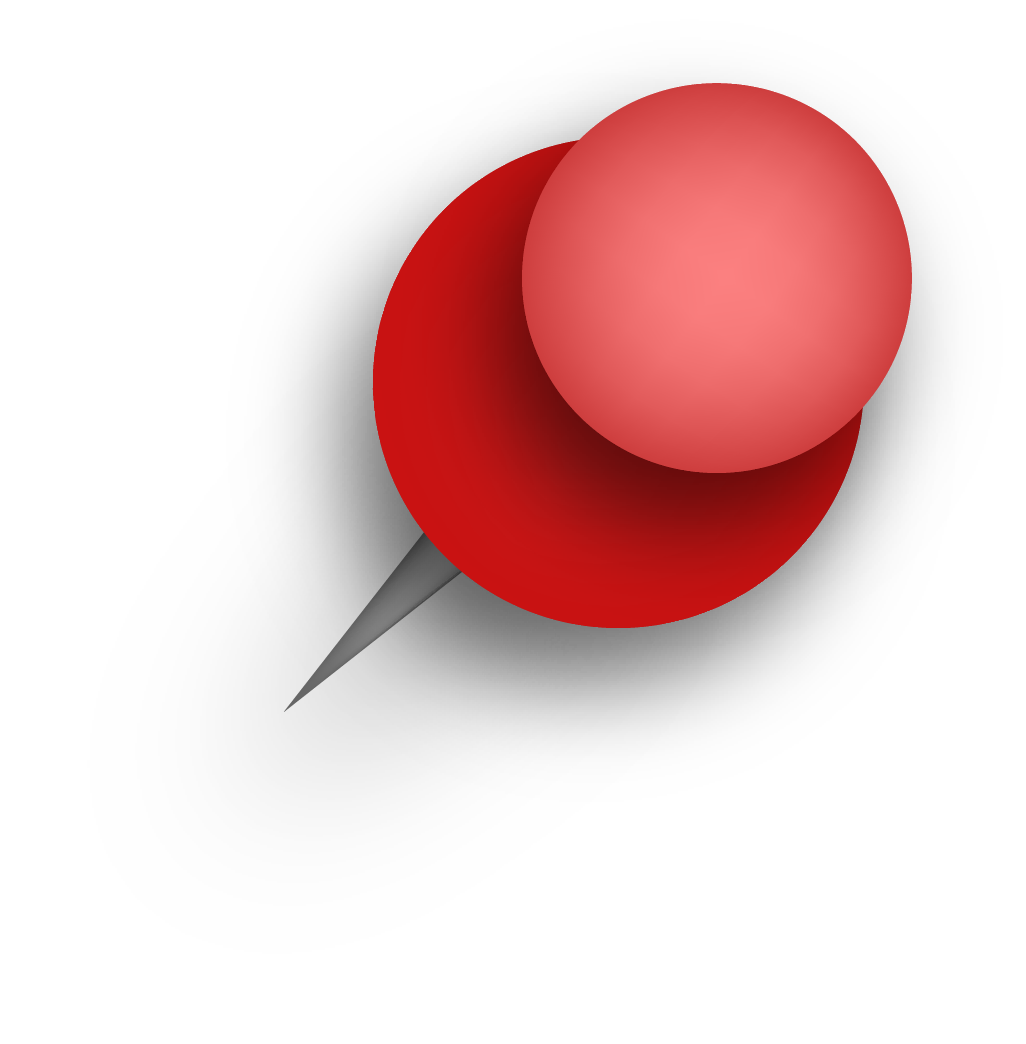 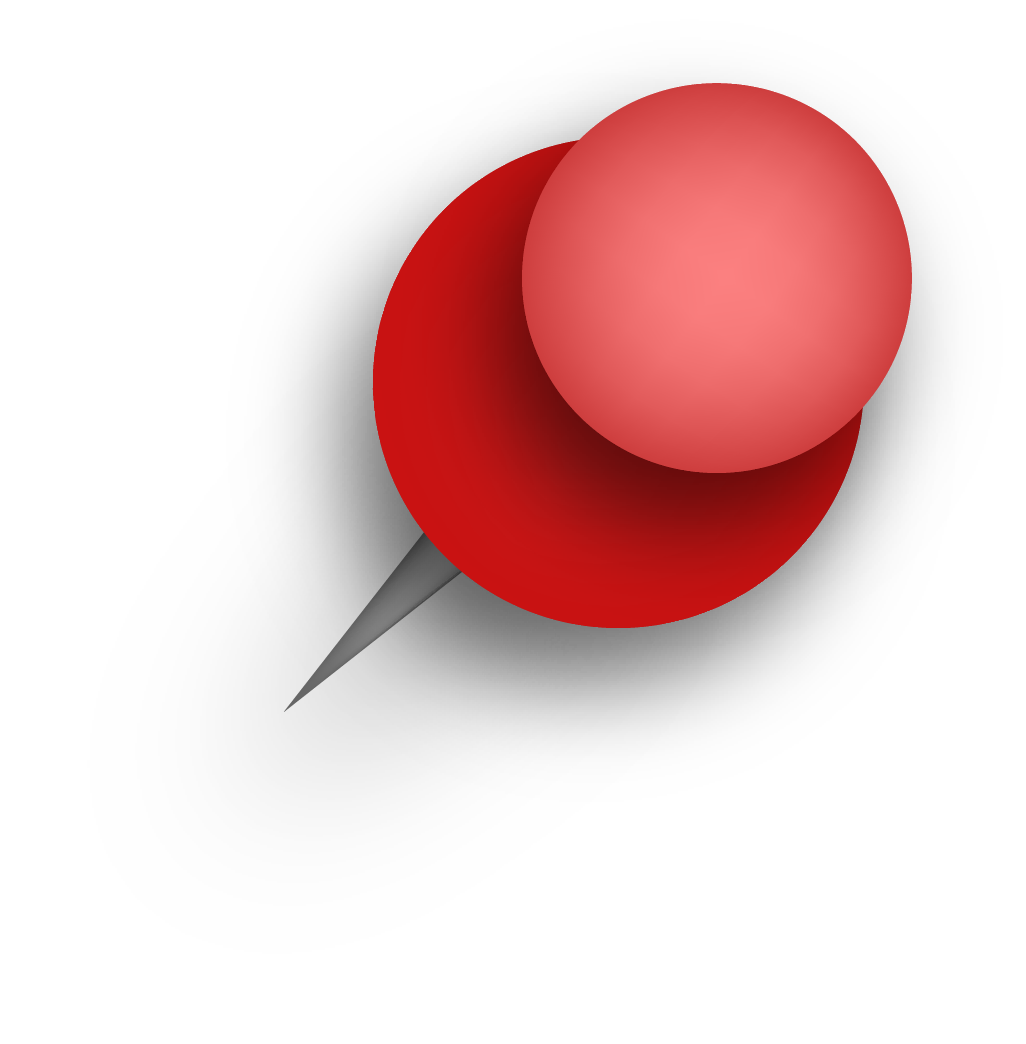 ¿PREGUNTAS O COMENTARIOS?
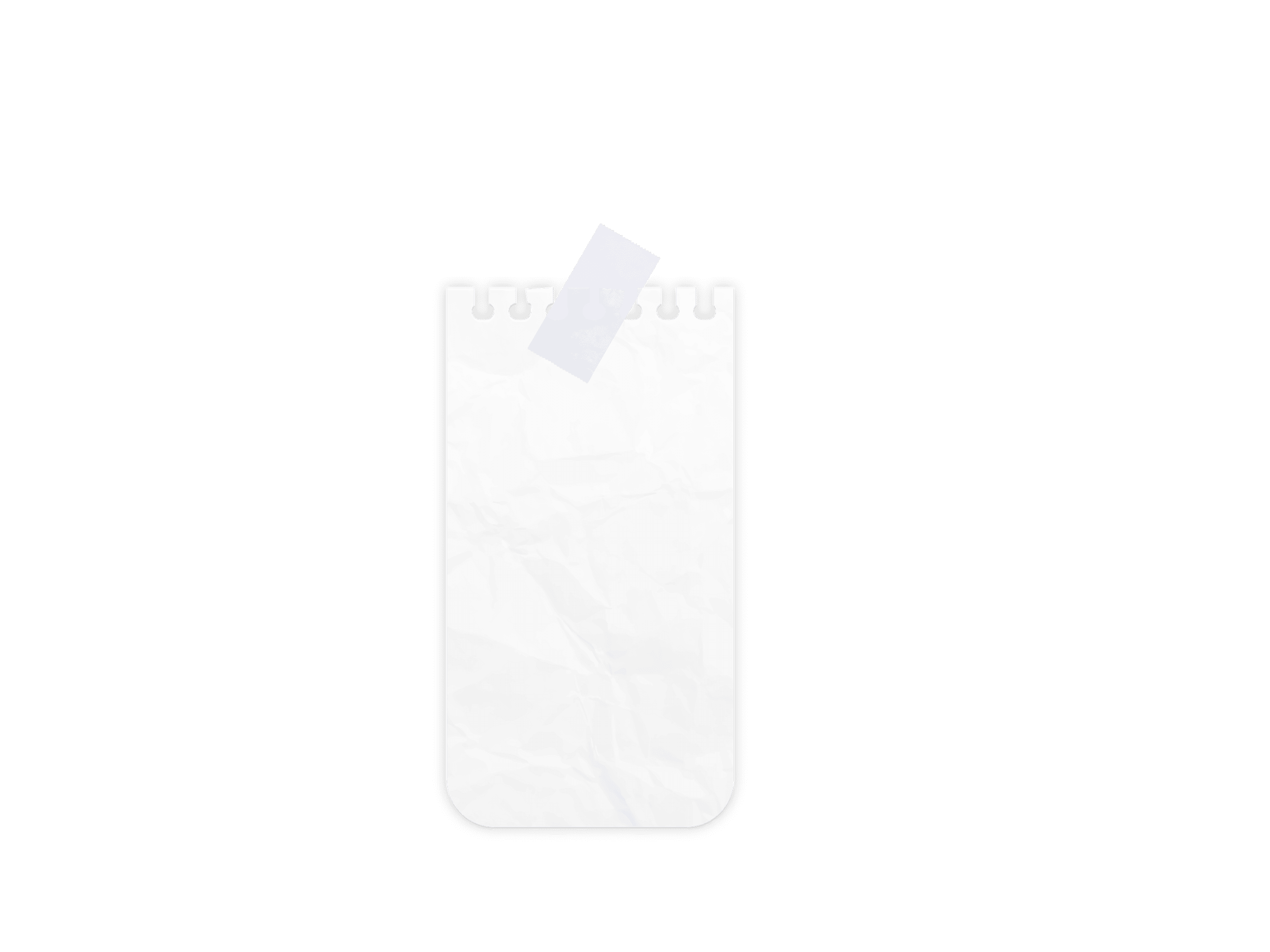